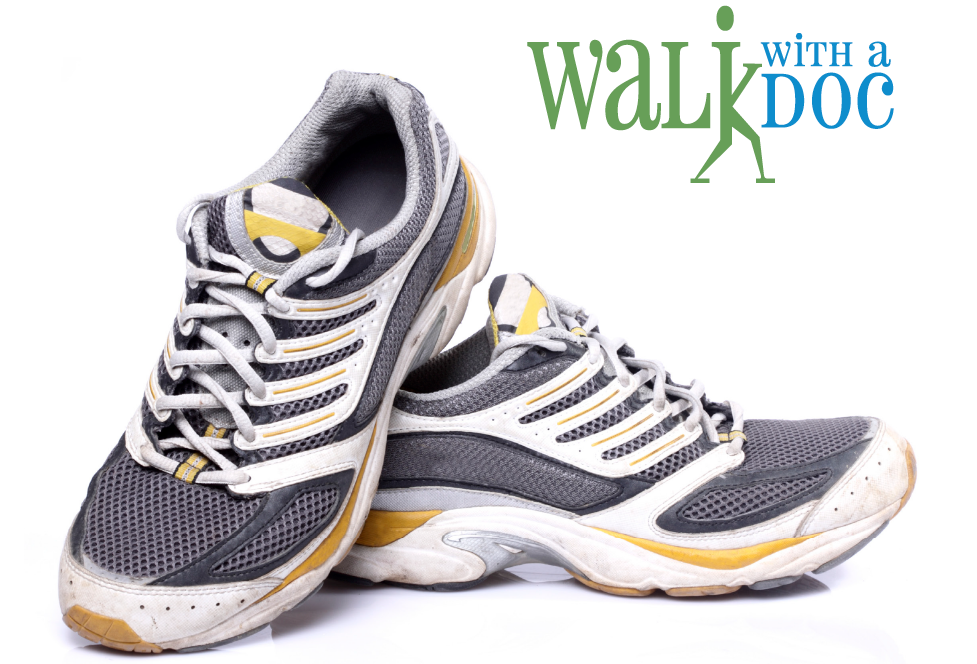 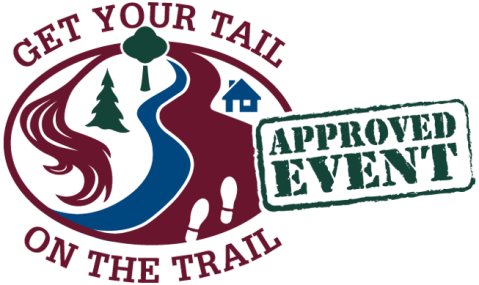 JOIN ST. LUKE’S FOR A WALK WITH A DOC EVENT!
.
In honor of Breast Cancer Awareness month, 
we’ll be going pink –
 All are welcome to join our  Pink Light Walk!

WALK LEADER: 		Dr.  Joanne Calabrese

WHEN: 			Tuesday, October 15th  at 5:30 pm

WHERE:    		St. Luke’s Internal Medicine Office
			120 Pine Street, Suite 1
			Tamaqua, PA  18252 
			We will take a 1 mile walk around downtown Tamaqua

Breast Health education and resources will be available

Special appearance by the Pink Heals Lehigh Valley Chapter
Show your support by signing the pink ambulance